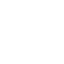 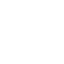 PART 4: d-block elements (first row)
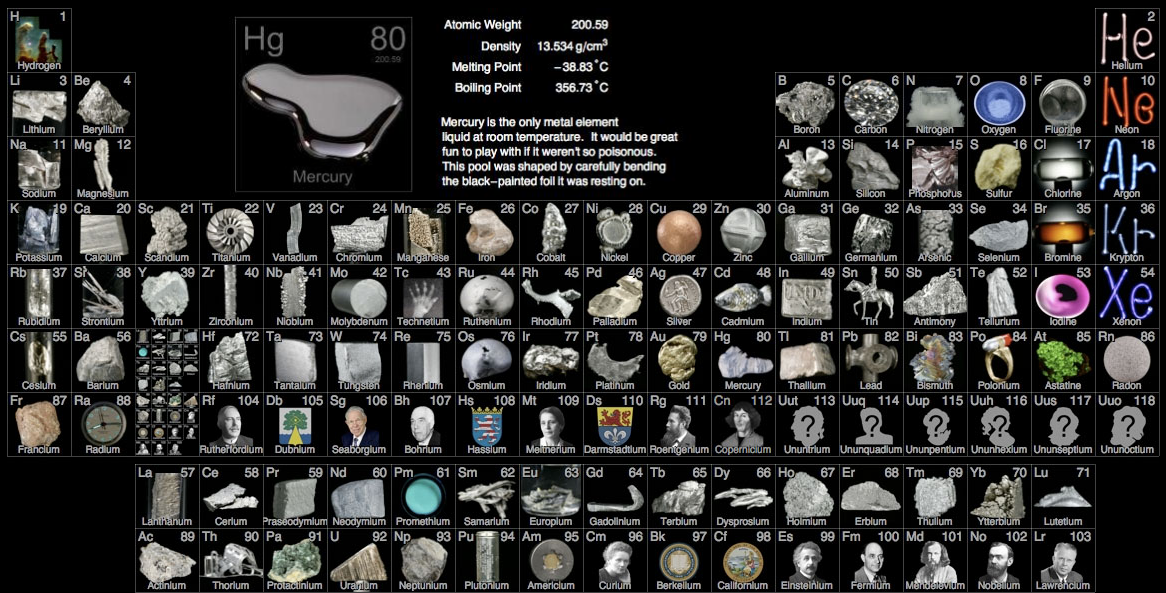 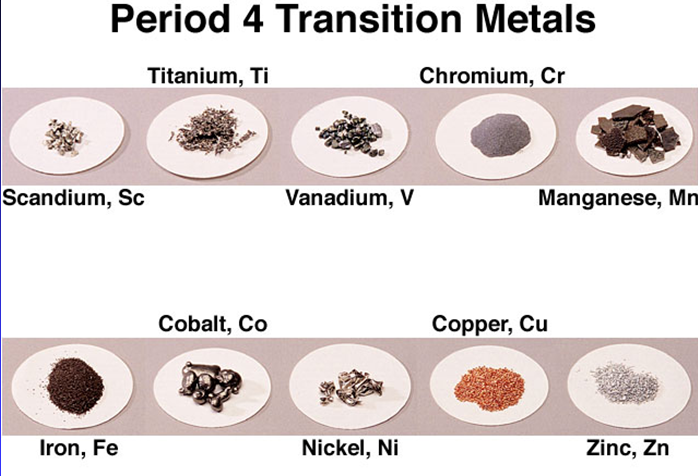 The first row transition elements: electron configurations are [Ar]…
4s23d2
4s13d5
4s23d5
4s23d1
4s23d3
4s23d7
4s23d8
4s13d10
4s23d10
4s23d6
Note: for Cr and Cu it is more energetically favorable to half-fill or completely fill the d sub-level so they have only one 4s electron
Oxidation states of the first row transition series: (you need to be familiar with the ones in bold)
Transition elements
Transition element: an element that possesses an incomplete d sublevel in one or more of its oxidation states.  
 
Based on the above definition, which of the elements above are not transition elements?  Explain.
Transition elements
Transition element: an element that possesses an incomplete d sublevel in one or more of its oxidation states.  

Scandium and zinc are not considered transition metals because…
Sc3+ has no d-electrons
Zn2+ has a full d sublevel
None of the possible oxidation states have          incomplete d sublevels
Characteristic properties of transition elements:
Variable oxidation states
Formation of complex ions
Colored complexes
Catalytic behavior
Variable oxidation states
3d and 4s sublevels are similar in energy
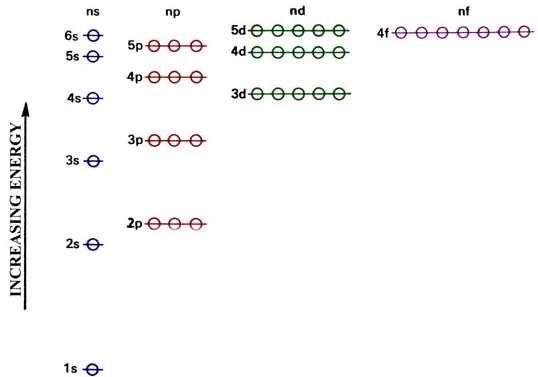 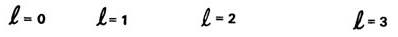 Variable oxidation states
Transition metals lose their s-electrons first
Cu: [Ar]4s13d10
Cu1+: [Ar]3d10
Variable oxidation states
The gradual increase in ionization energy from losing the last 4s election to the first 3d election explains the existence of additional oxidation states
Ti’s I.E. increases gradually (because energy of 4s and 3d are similar) and does not jump until the removal of the 5th electron, which explains why Ti can be +2, +3, or +4, but not +5…
Ca has a huge “jump” in I.E. after removing just    2 electrons
Variable oxidation states
All transition metals can show an oxidation number of +2
Some transition metals can form the +3 or +4 ion
	Fe3+
	Mn4+
The M4+ ion is rare and in higher oxidation states the element is generally found not as the free metal ion, but either covalently bonded or as the oxyanion, such as MnO4-.
Some common examples of variable oxidation states in addition to +2
chromium (III) chloride
+3
+6
dichromate (VI) ion
+4
manganese (IV) oxide
manganate (VII) ion
+7
iron (III) oxide
+3
copper (I) oxide
+1
Formation of complex ions
Ions of the d-block elements attract species that are rich in electrons (ligands) because of their small size.
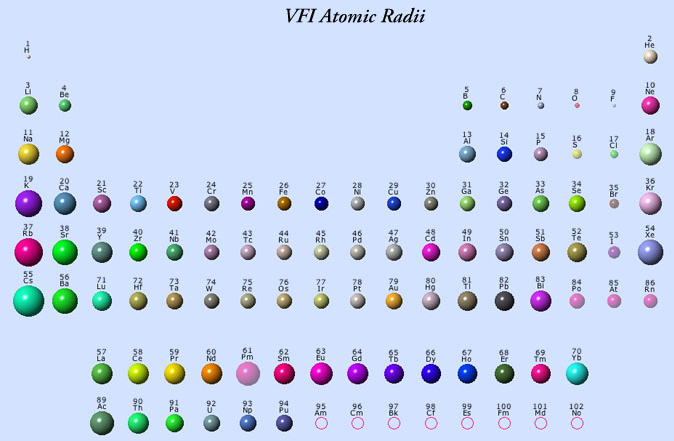 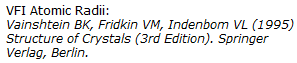 Formation of complex ions
The electron pair from a ligand can form coordinate covalent bonds with the metal ion to form complex ions. 
A “coordinate covalent bond” is also known as a “dative” - a bond in which both shared electrons are supplied by one species… remember Lewis Bases from Honors Chem?
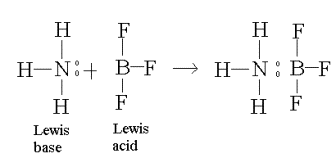 ligand
coordinate covalent bond
Formation of complex ions
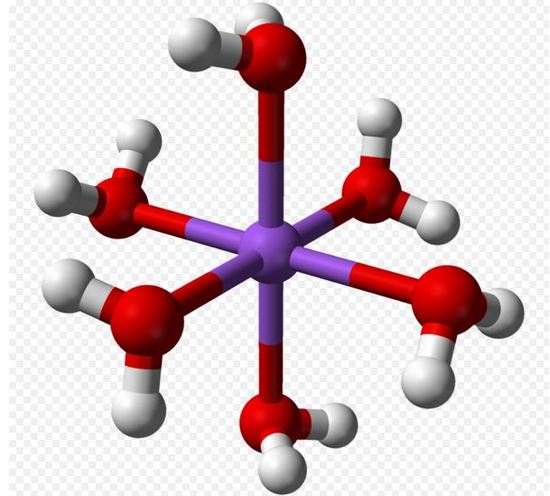 Ligand: a neutral molecule or anion which contains a nonbonding pair of electrons.
H2O is a common ligand
The word “ligand” is derived from ligandus, the Latin word for “bound”
Most (but not all) transition metal ions exist as hexahydrated complex ions in aqueous solutions (i.e. [Fe(H2O)6]3+)
Ligands can be replaced by other ligands (such as NH3 or CN-).
Formation of complex ions
Ligands:
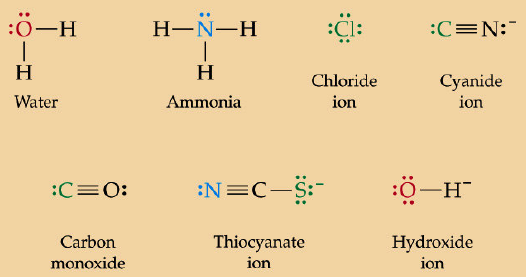 Formation of complex ions
Coordination number: the number of lone pairs bonded to the metal ion.
:L
L:
Mn+
Shape: linear
Coordination # = 2
Formation of complex ions
Coordination number: the number of lone pairs bonded to the metal ion.
:L
L:
Mn+
:L
L:
Shape: square planar
Coordination # = 4
Formation of complex ions
Coordination number: the number of lone pairs bonded to the metal ion.
L
..
Shape: tetrahedral
Coordination # = 4
Mn+
L:
:L
..
L
Formation of complex ions
Coordination number: the number of lone pairs bonded to the metal ion.
L
..
:L
L:
Shape: octahedral
Coordination # = 6
Mn+
L:
:L
..
L
Coordination number: the number of lone pairs bonded to the metal ion.
Examples: state the coordination numbers of the species below.

	[Fe(CN)6]3-			

	[CuCl4]2-			

	[Ag(NH3)2]+
6
4
2
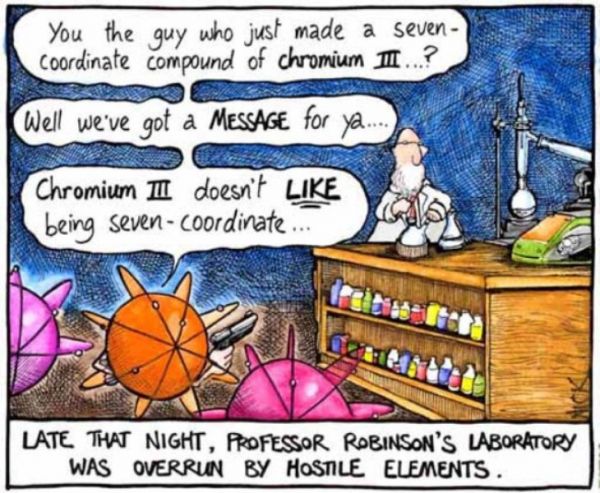 More examples: fill in the ligand, coordination number and oxidation number in the table below.
H2O
6
+3
Cl-
4
+2
NH3
6
+3
NH3
2
+1
O2-
6
+7
CO
4
0
Cl- & NH3
4
+2
Formation of complex ions
Ions of the d-block elements attract species that are rich in electrons (ligands) because of their small size.
The electron pair from a ligand can form coordinate covalent bonds with the metal ion to form complex ions. 
A Coordinate covalent bond is also known as a “dative” - a bond in which both shared electrons are supplied by one species… remember Lewis Bases from Honors Chem?
Colored Complexes
In the free ion the five d-orbitals are degenerate (of equal energy).  However, in complexes the d orbitals are split into two distinct energy levels.
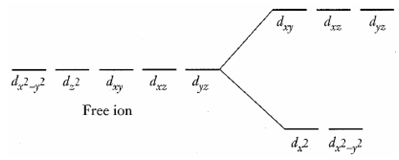 E
Colored Complexes
The energy difference between the levels corresponds to a specific frequency and wavelength in the visible region of the electromagnetic spectrum.
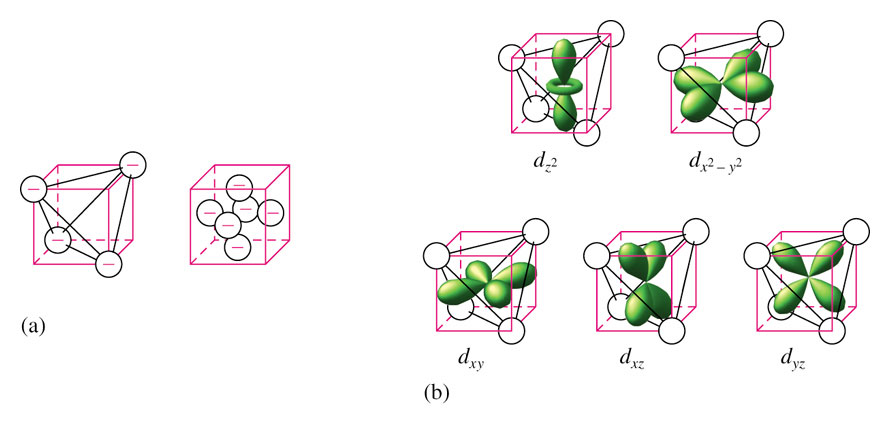 E=hf
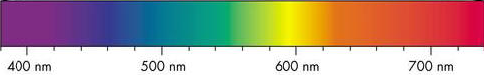 Colored Complexes
When the complex is exposed to light, energy of a specific wavelength is absorbed and electrons are excited from the lower level to the higher level.
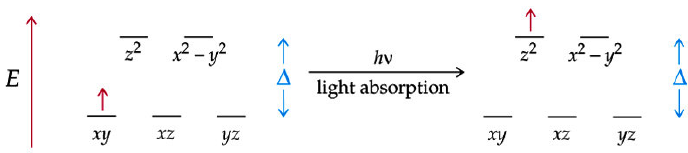 In the example above, [Ti(H2O)6]3+ contains a single d-electron in lower energy orbitals. 500 nm light absorption promotes the d-electron.
Colored Complexes
Cu2+(aq) appears blue because it is the complementary color to the wavelengths that have been absorbed.
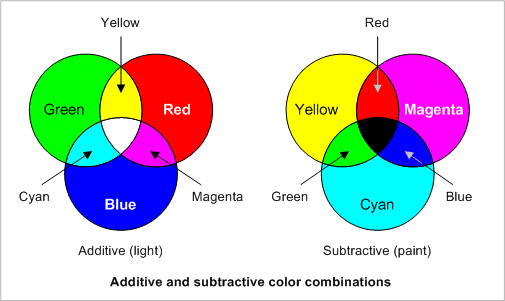 When yellow light is subtracted out of white light, blue light is transmitted
Colored Complexes
The observed color is across the color wheel from the absorbed color.
Color Wheel
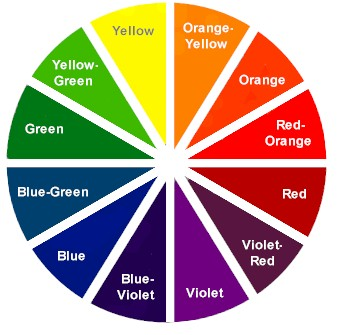 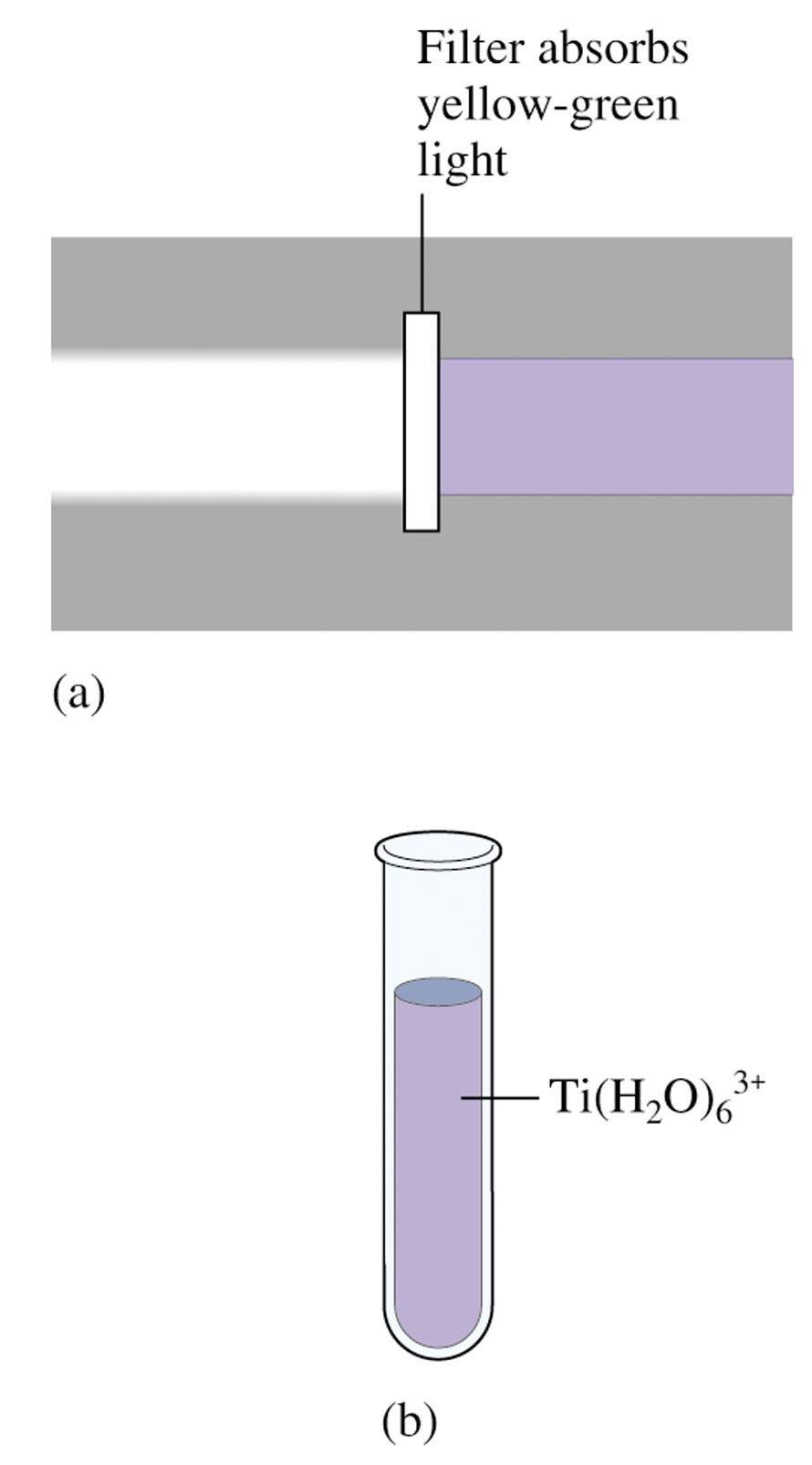 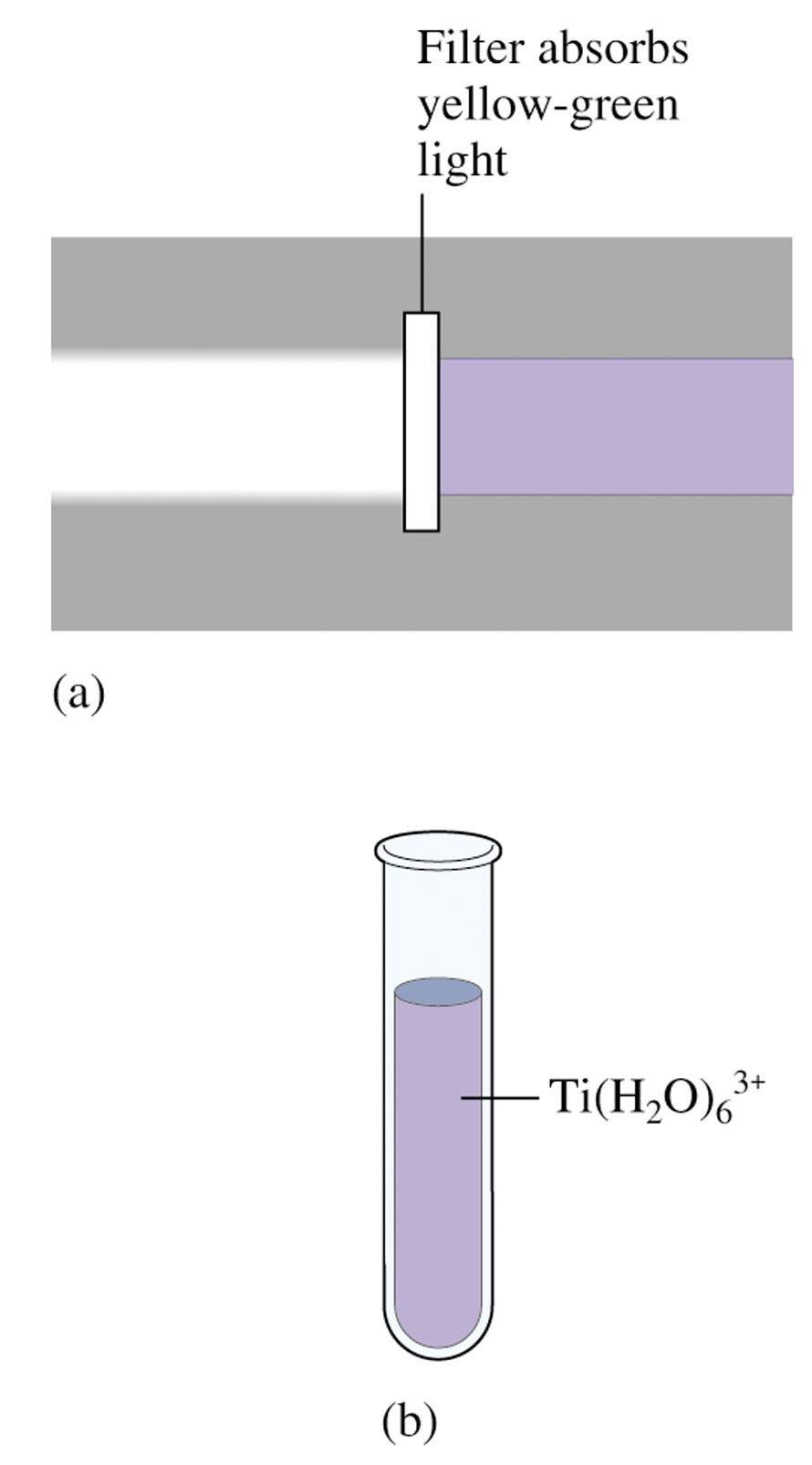 white light in
violet transmitted
Colored Complexes
The energy separation between the orbitals and hence the color of the complex depends on the following factors:
1) Nuclear charge (based on identity of the central metal ion)
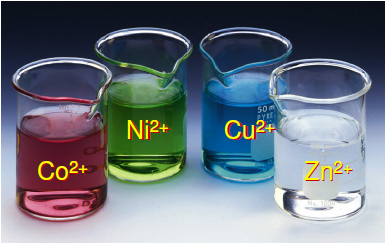 Colored Complexes
2) Charge density of the ligand
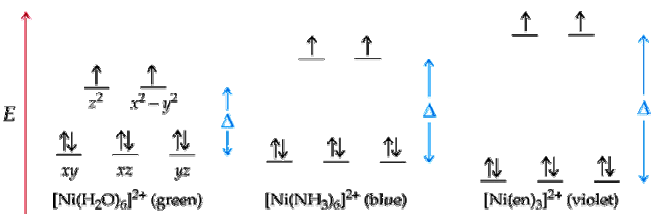 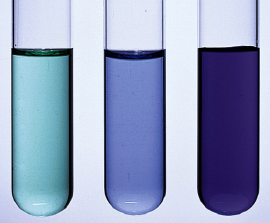 [Ni(NH3)6]2+
[Ni(H2O)6]2+
[Ni(en)3]2+
Colored Complexes
Ex: NH3 has a higher charge density than H2O and so produces a larger split in the d sublevel.
[Cu(H2O)6]2+ absorbs red-orange light and appears pale blue
[Cu(NH3)4(H2O)2]2+ absorbs the higher energy yellow light and appears deep blue
I- < Br- < Cl- < F- < OH- < H2O < NH3 < en < NO2- < CN-
Strong-field ligands 
(large Δ)
Weak-field ligands 
(small Δ)
Colored Complexes
What is en?
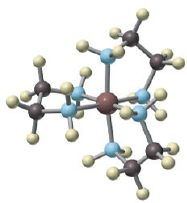 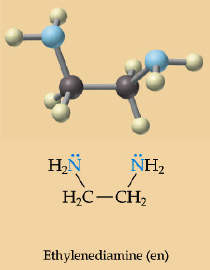 It is part of a class of ligands called bidentate ligands (more than one atom of the ligand is involved in the bonding to the central atom… you don’t need to worry about these at this level).
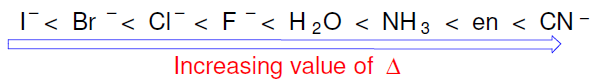 Colored Complexes
3) Number of d electrons present (and hence the oxidation # of the central ion)
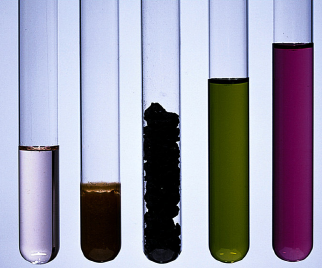 Mn3+
Mn4+
Mn6+
Mn7+
Mn2+
Colored Complexes
4) Shape of the complex ion
Electric field created by the ligand’s lone pair of electrons depends on the geometry of the complex ion
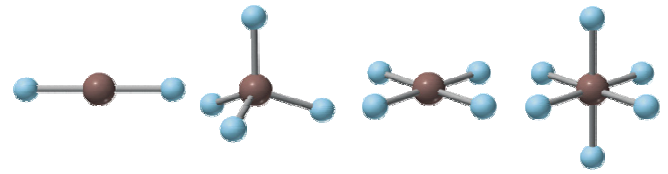 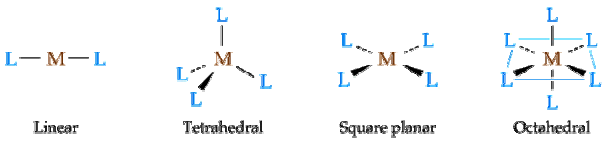 Colored Complexes
If the d sublevel is completely empty, as in Sc3+, or completely full, as in Cu+ or Zn2+, no transitions within the d sublevel can take place and the complexes are colorless.
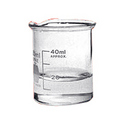 [Speaker Notes: `]
Colored Complexes
NOTE: it is important to distinguish between the words “clear” and “colorless.”  Neither AP, nor IB, will give credit for use of the word clear (which means translucent) when colorless should have been used.  Think about it, something can be pink and clear… colorless means something else.
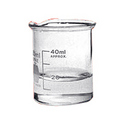 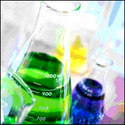 Both are “clear.”  Only the beaker on the left is “colorless.”
Catalytic Behavior
Many transition elements and their compounds are very efficient catalysts.
Catalysts increase the rate of chemical reactions.
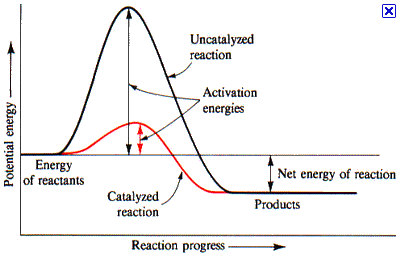 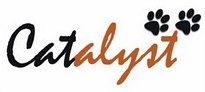 [Speaker Notes: `]
Catalytic Behavior
Examples: (need to be familiar with examples --- which metal or ion helps with each process --- plus economic significance of those in bold, but mechanisms will not be assessed)
Fe in the Haber Process
V2O5 in the Contact Process
Ni in the conversion of alkenes to alkanes
Pd and Pt in catalytic converters
MnO2 in the decomposition of hydrogen peroxide
Fe2+ in heme 
Co3+ in vitamin B12
[Speaker Notes: `]
Catalytic Behavior
*Fe in the Haber Process
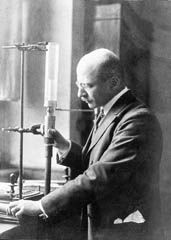 Ammonia (NH3) is the raw material for a large number of chemical products including fertilizers, plastics, drugs and explosives.
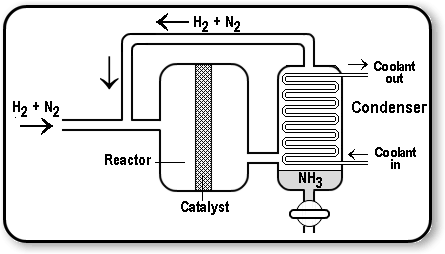 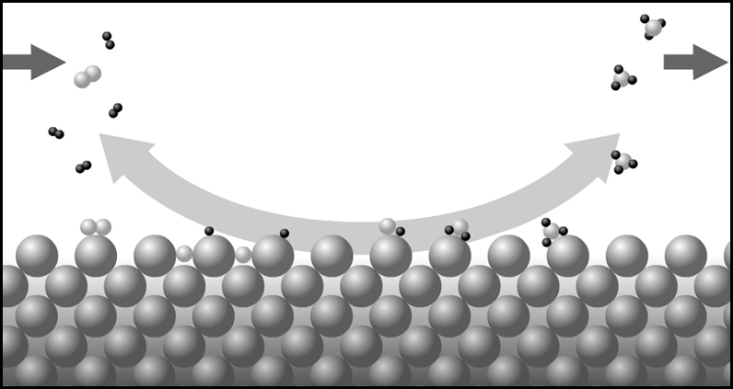 [Speaker Notes: `]
Catalytic Behavior
*V2O5 in the Contact Process
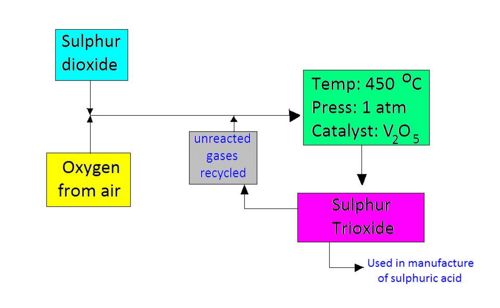 Sulfur trioxide (SO3) is used in the manufacture of sulfuric acid, the manufacturing world’s most important chemical.
[Speaker Notes: `]
Catalytic Behavior
Ni in the conversion of alkenes to alkanes
This rxn allows unsaturated vegetable oils with a double C-C bond to be converted to margerine.
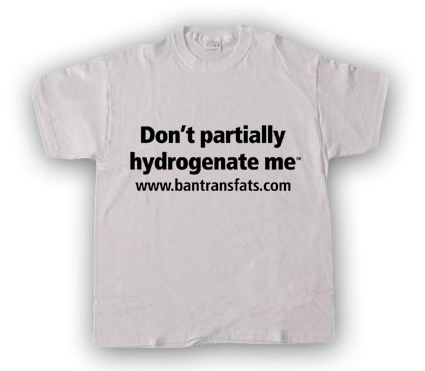 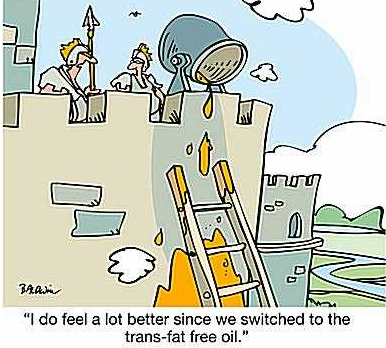 [Speaker Notes: `]
Catalytic Behavior
Pd and Pt in catalytic converters
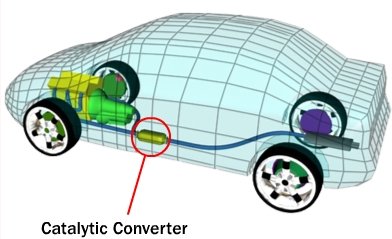 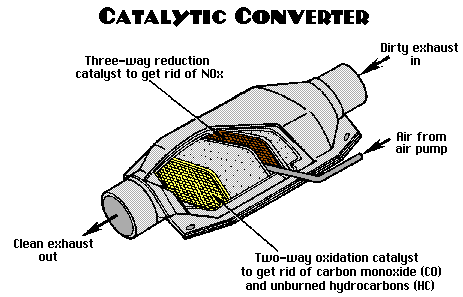 This rxn removes harmful primary pollutants from a car’s exhaust gases.
[Speaker Notes: `]
Catalytic Behavior
MnO2 in the decomposition of hydrogen peroxide
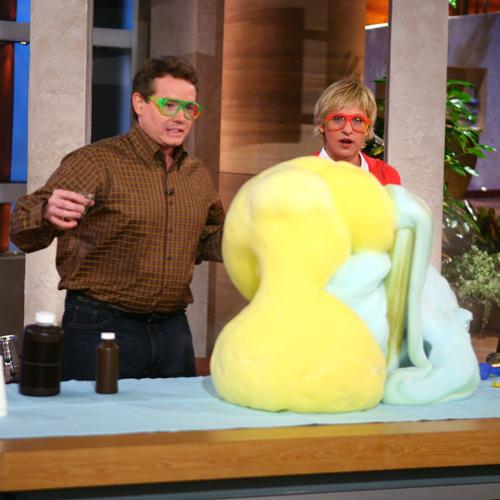 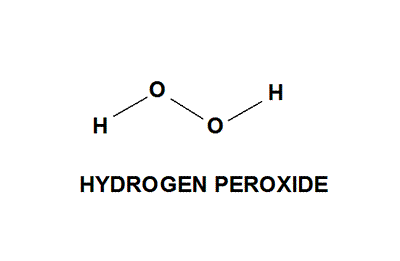 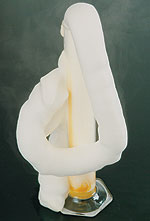 [Speaker Notes: `]
Catalytic Behavior
Fe2+ in heme
O2 is transported through bloodstream by forming a weak bond with the heme group of hemoglobin.  The O2 - Fe2+ bond is easily broken when oxygen needs to be released.
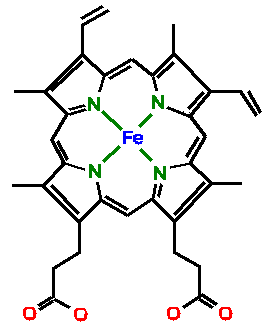 [Speaker Notes: `]
Catalytic Behavior
Co3+ in vitamin B12
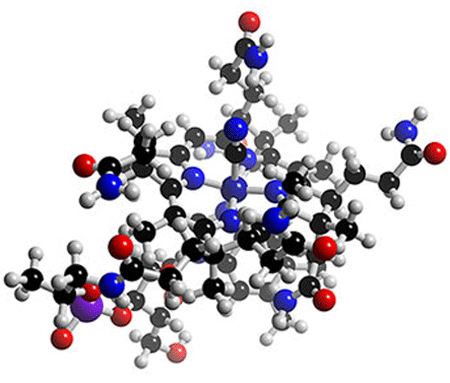 Part of Vit.B-12 is octahedral Co3+ complex.  5 of the sites are bonded to N atoms, leaving the 6th site available for biological activity.
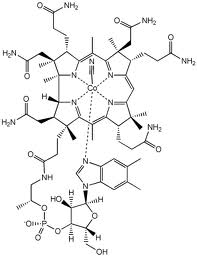 Vit.B-12 is needed for the production of red blood cells and for a healthy nervous system.
Want to know more?  Please ask a biologist.. or contact General Google. 
[Speaker Notes: `]